Modelling the impact of climate change on food systems through integrated assessments
Hugo Valin
Ecosystems Services and Management Program, IIASA 
valin@iiasa.ac.at
But climate forcing effect is strengthening
Background
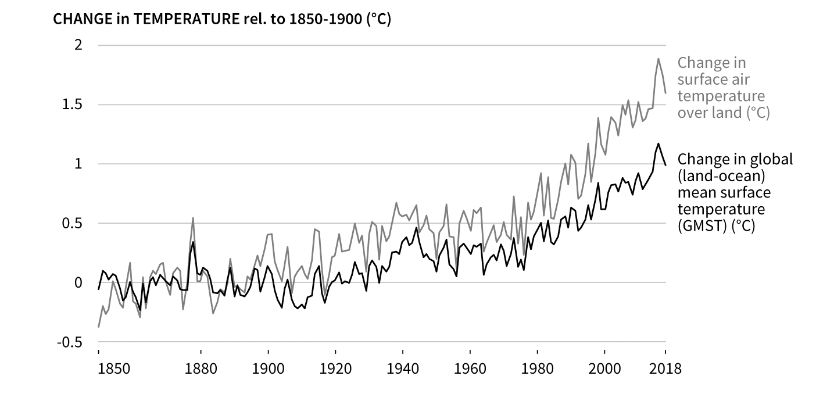 Food production growth still outpaces current global population increase…
3 000 Mt cereals
4.1 t/ha
10.2 bn
7.8 bn
Source: IPCC, Special report on land,  2019
…in a context of increasing food insecurity
And affects agriculture productivity…
3.1 bn
Estimated impact of climate change on wheat yield (1989-2009)
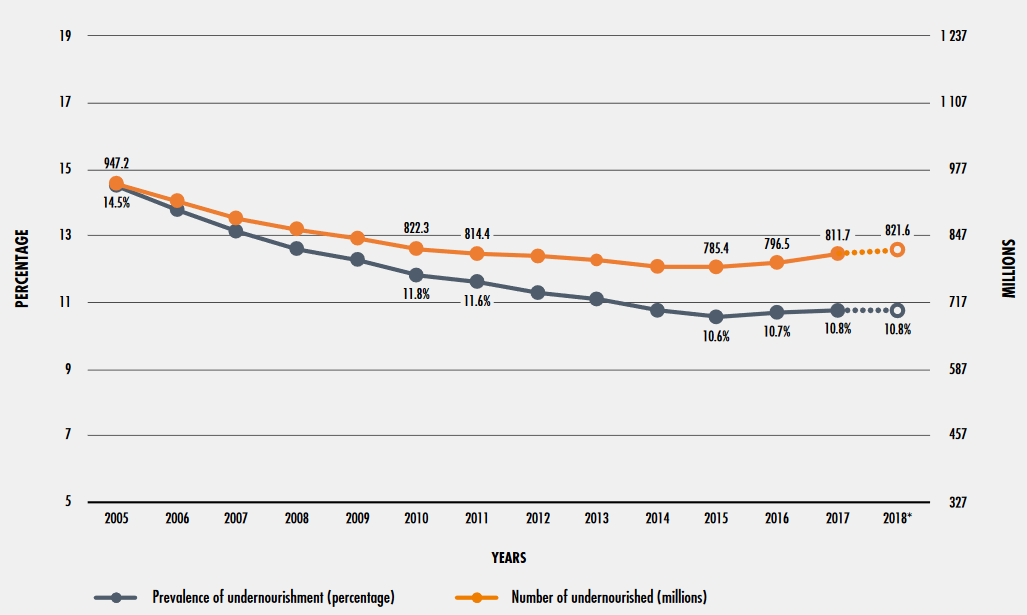 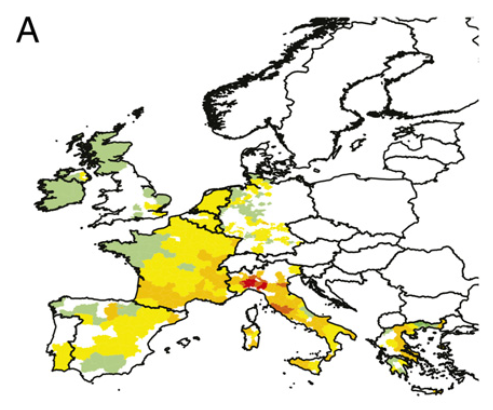 Source: FAOSTAT, 2020
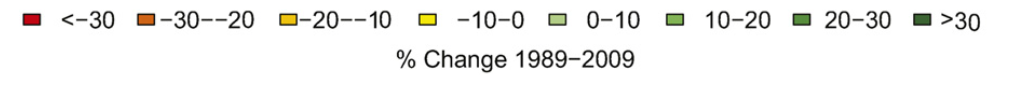 Source: FAO, State of Food security and Nutrition, 2019
Source: Moore and Lobell, PNAS, 2015
Climate change impact modeling chainfor the food system (AgMIP, ISIMIP)
Human impacts
Climate
Economic
Biophysical
Perturbation
Representative concentration pathways
RCPs
Market
equilibrium models
Global gridded crop models
GGCMs
General circulation models
Human impact models
∆ Food
∆ Price
∆ Income
∆ Yield∆ Ferti.
∆ Irrig
∆ T
∆ Pr
∆ RF
Mortality
Hunger
Health
Poverty…
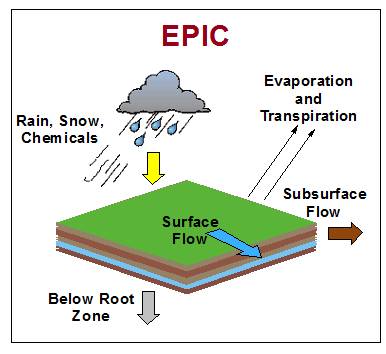 +
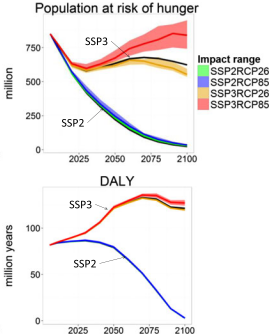 Socio-economic pathways (SSPs)(population, GDP, technology)
Global land database
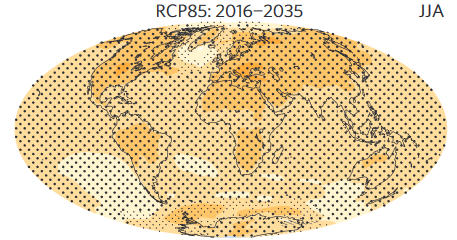 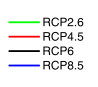 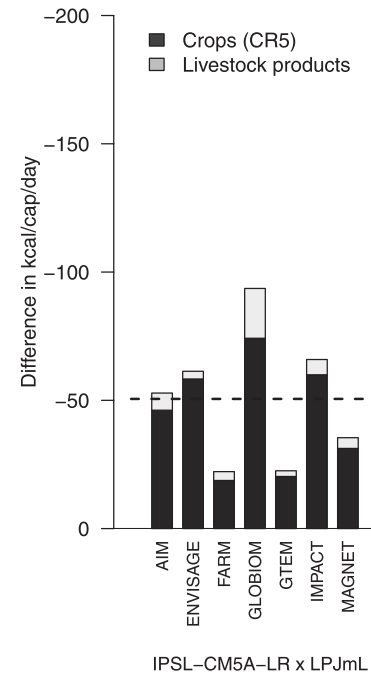 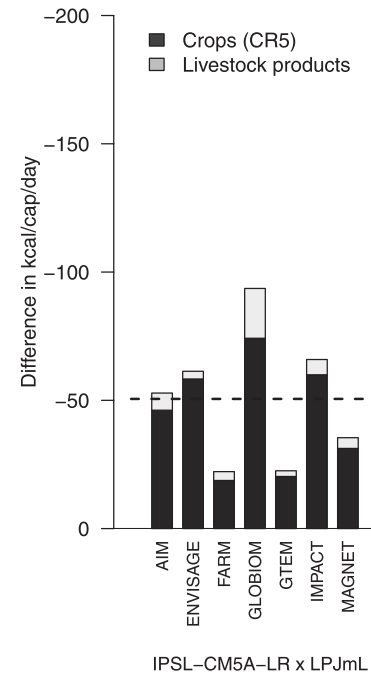 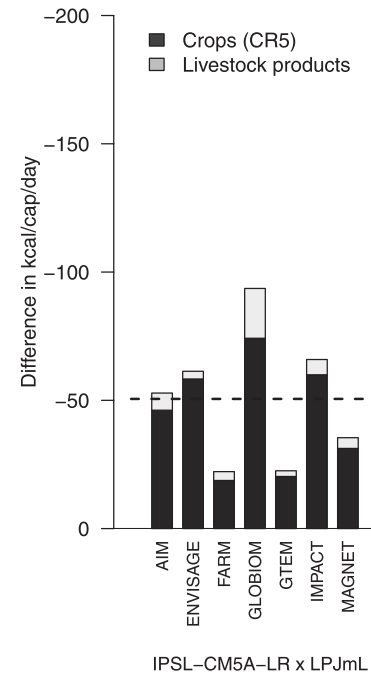 Source: www.iiasa.ac.at
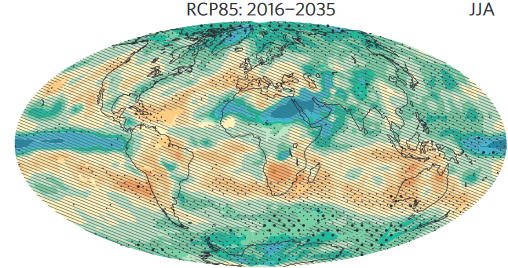 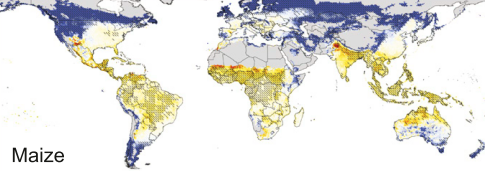 Source: Hasegawa et al., 2016
Source: Knutti and Sedláček, 2013
Source: Rosenzweig et al., 2014
Source: Valin et al., 2014
Source: van Vuuren et al., 2011
Propagation of shock and uncertainties along the modeling chain
Multiple mechanisms buffer the climate impact uncertainties (GCM, GGCM, CO2 response) from farm to global level
In crop models: shifting of planting dates, adjustments of inputs
In economic models: through market responses
Crop models yield response for RCP8.5
Economic models response for for RCP8.5 without CO2 effects
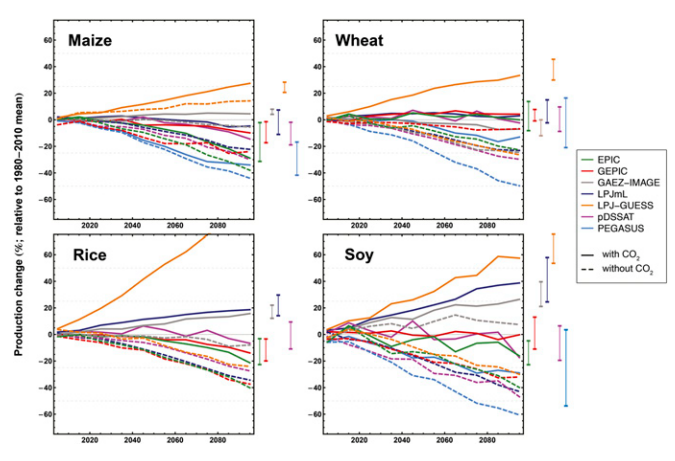 Yield response
Area and reallocation response
Trade and consumption response
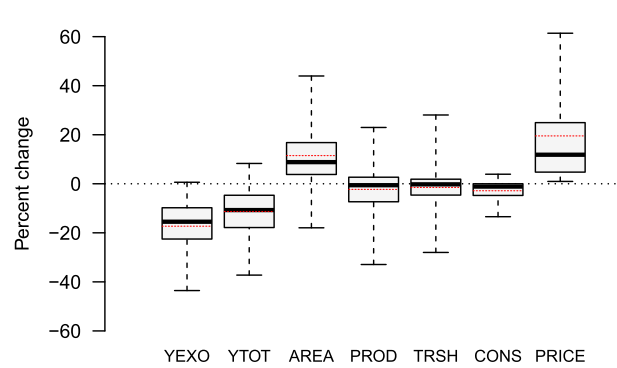 Source: Nelson et al., 2014
Source: Rosenzweig et al., 2014
Approaches to food security and health impacts
FAO approach to prevalence of undernourishment
(change in total calories availability)
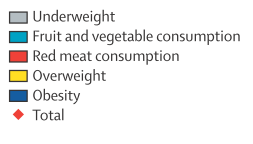 Mortality risk modelling
(change in total calories and consumption of specific products)
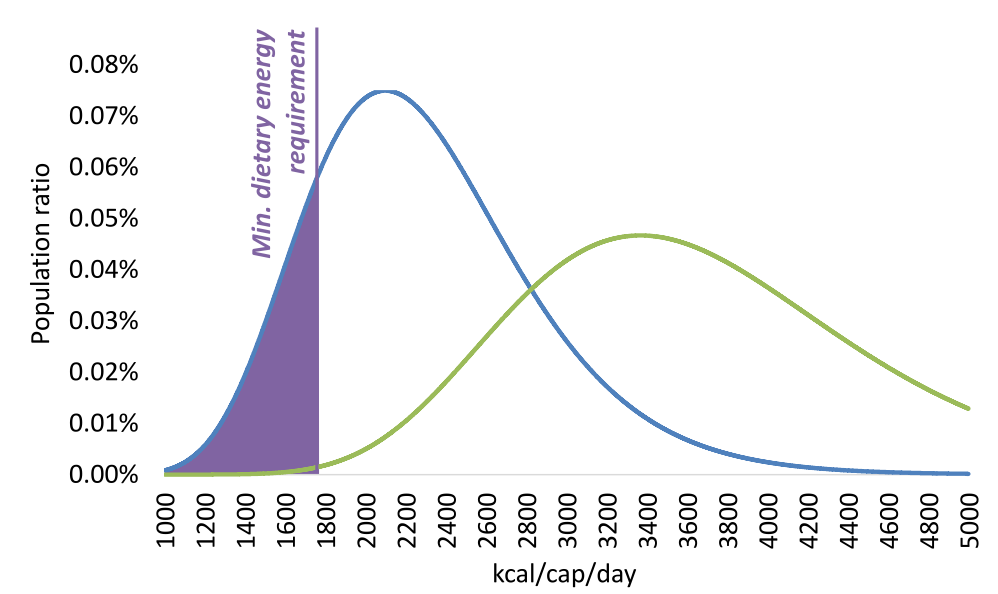 For RCP6.0 with CO2: 2-56 million at risk of hunger by 2050
Source: Hasegawa et al., 2018
529 000 climate-related deaths globally in 2050 for RCP8.5 without CO2
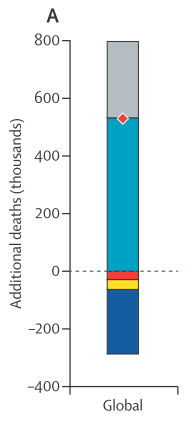 Source: Springmann et al., 2016
Source: Hasegawa et al., 2015
Household level modelling
(change in agricultural income and food prices)
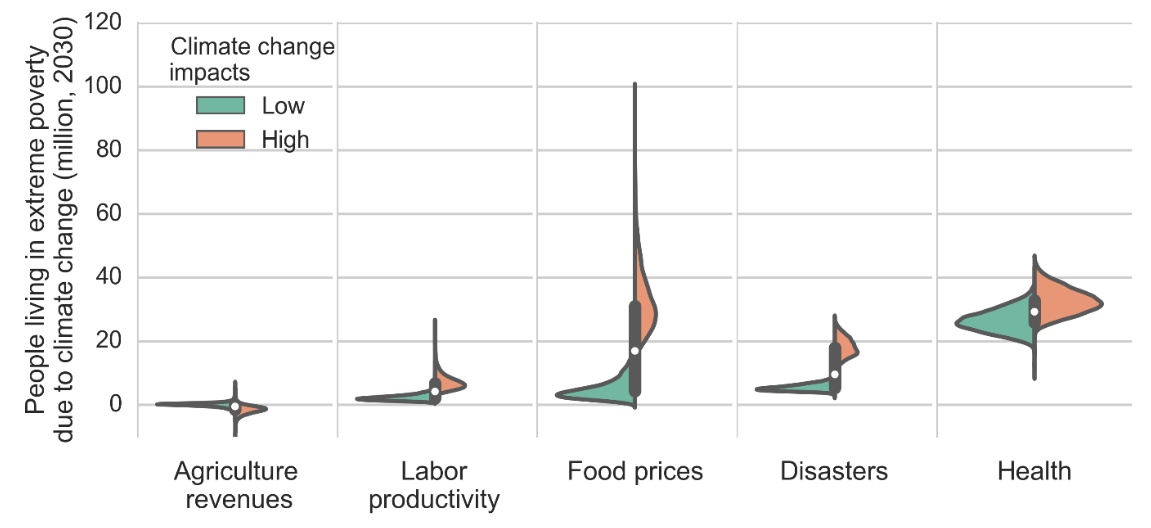 Agriculture with high climate impact: 15-75 million at risk of extreme poverty by 2030
Source: Scarborough et al., 2014
Source: Springmann et al., 2016
Source: Hallegatte and Rozenberg, 2017
Current limitations and future research
Integration approach works but many uncertainties to be resolved at all levels of the modelling chain   ► model comparison (MIPs) to be pursued and improved
Economic models so far focused on slow-onset average effects   ► representation of extreme events impact to be added
Interdependencies across sectors and impacts channels needs to be better considered   ► Cross sectoral impacts on water, livestock, fisheries, labor productivity, infrastructure…
Costs and limits to adaptation    ► Economic and institutional barriers to better understand to represent adaptation capacity